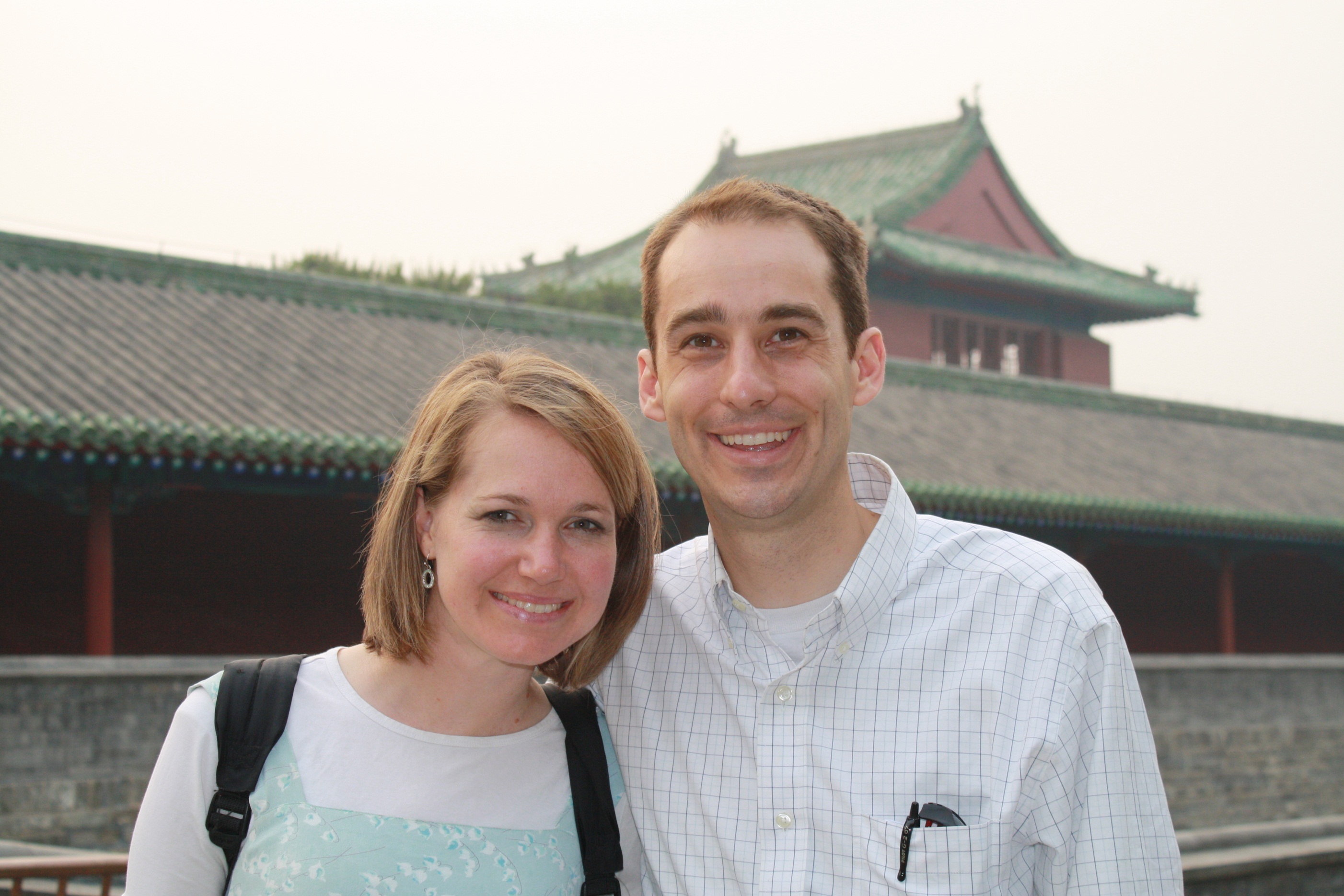 1
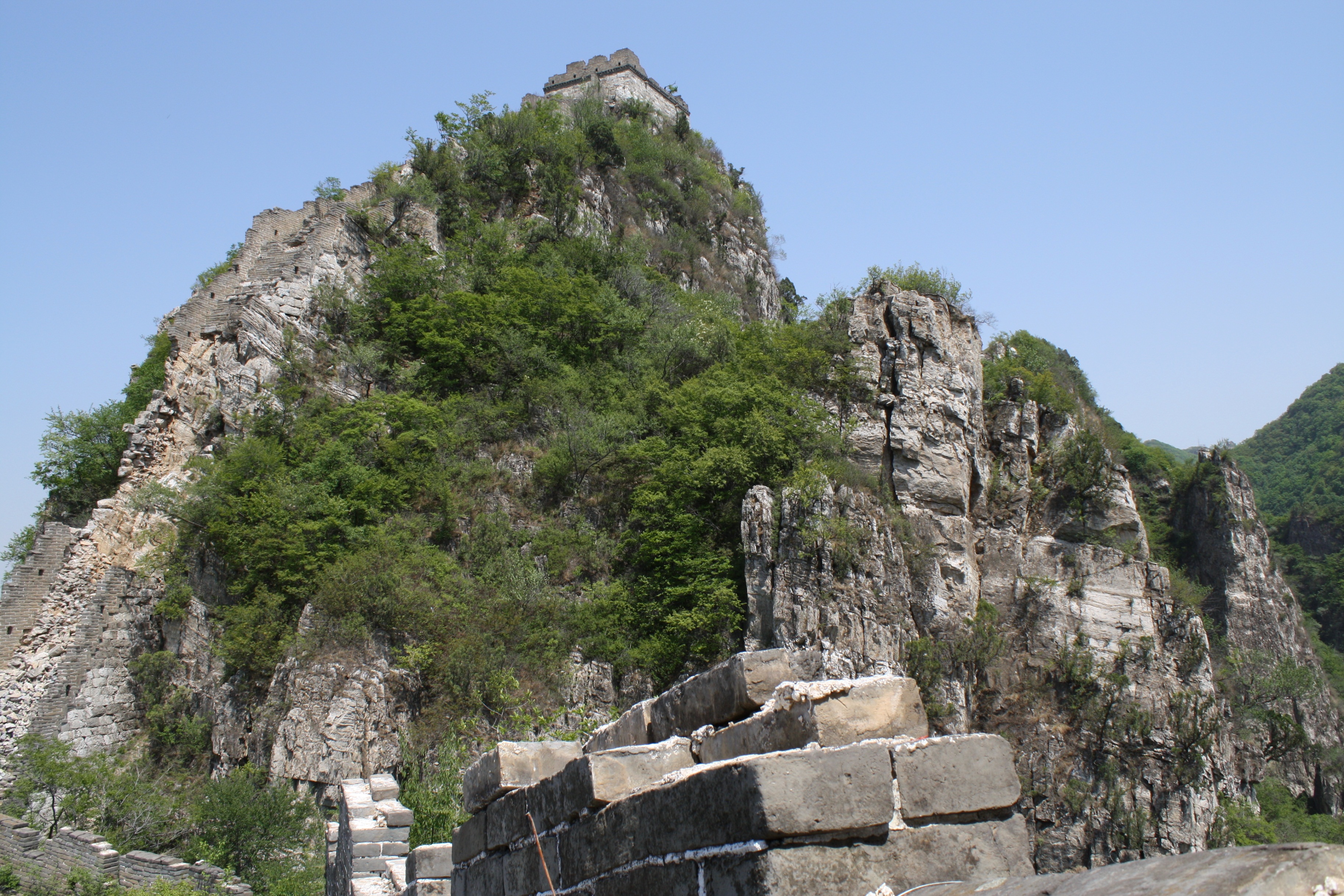 2
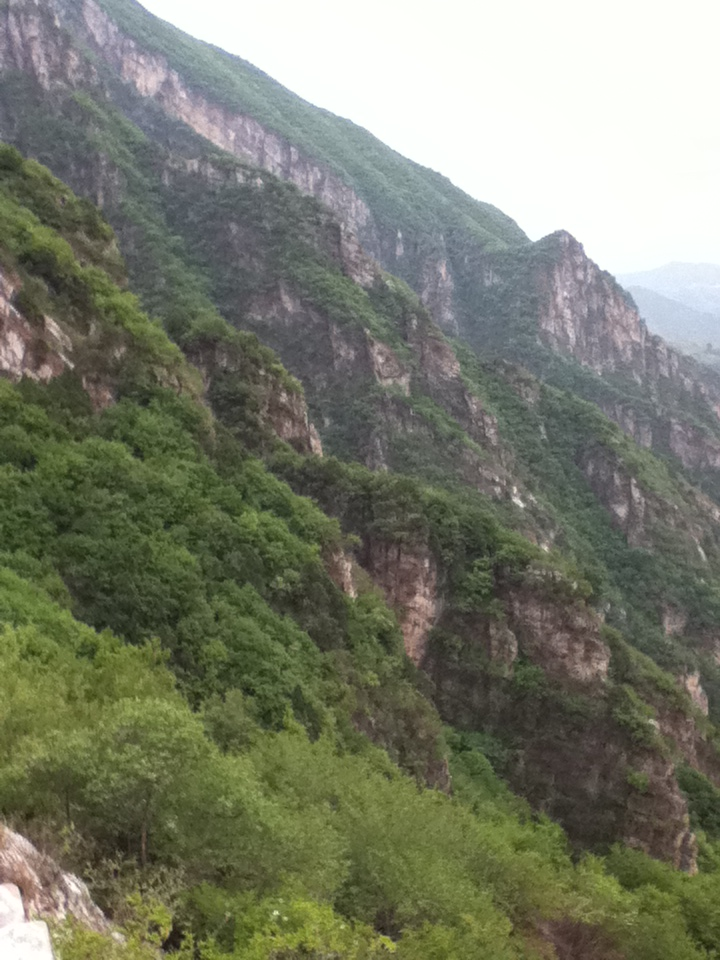 3
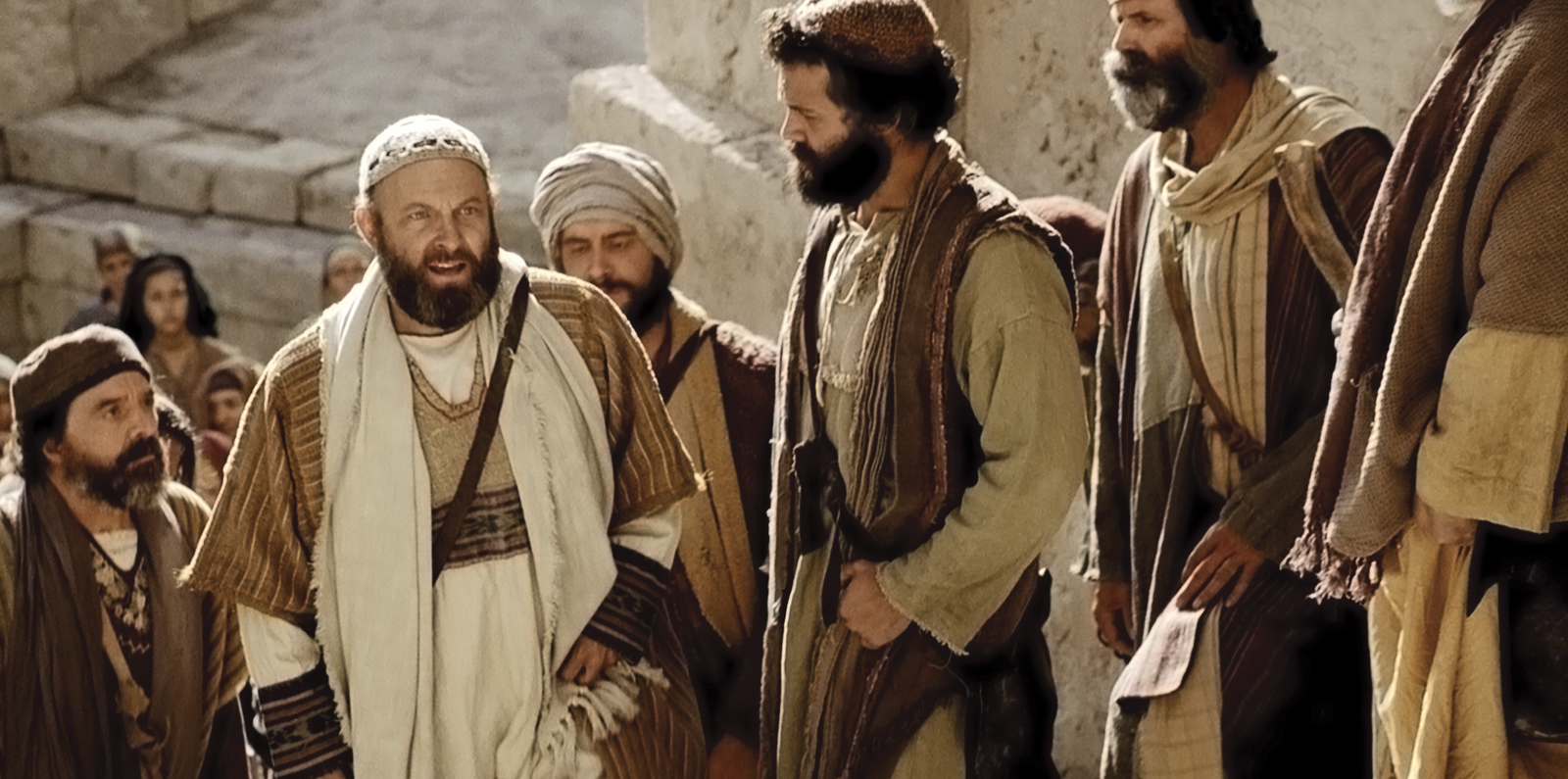 “These that have turned the world 
   upside down are come hither also.”
Acts 17:6
[Speaker Notes: https://assets.churchofjesuschrist.org/7b/d2/7bd23e6de3d970ef48150c70c52906ec4263f9201050225/paul_writing_to_ephesians.jpeg]
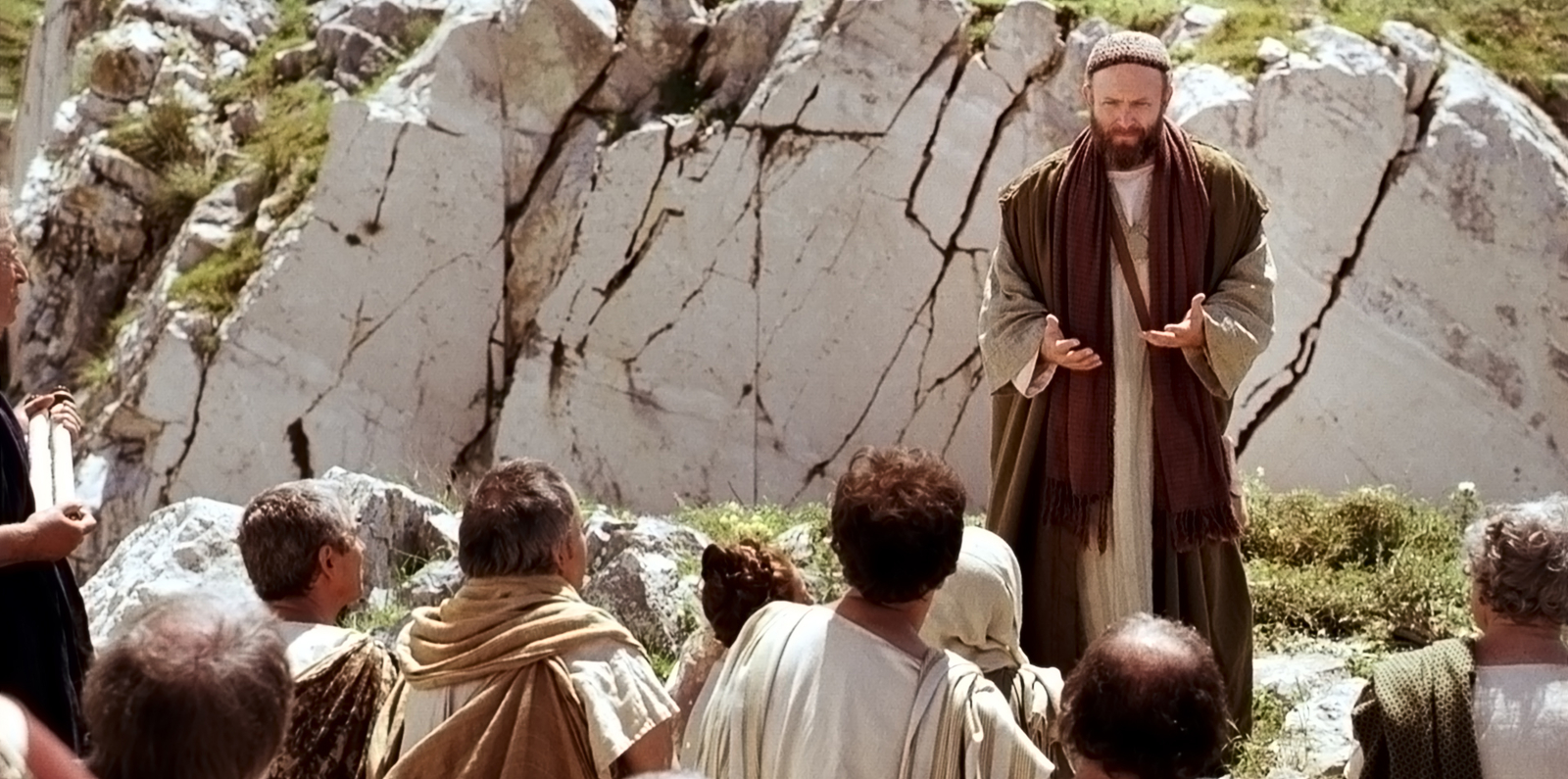 “Received the word 
  with all readiness of 
  mind, and searched 
  the scriptures daily.”
Acts 17:11
[Speaker Notes: https://assets.churchofjesuschrist.org/63/6b/636ba6174ac26a11b3bc2c8f3f6840f3e637c8f61073613/paul_preaching_on_mars_hill.jpeg]
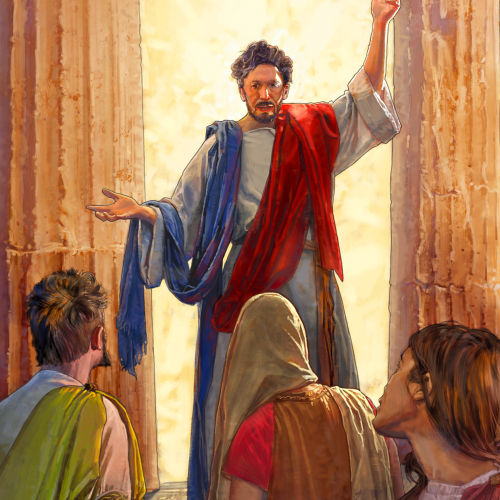 “‘Have ye received the 
  Holy Ghost since ye 
  believed?’ And they 
  said unto him, ‘We 
  have not so much as 
  heard whether there 
  be any Holy Ghost.’ 
  And [Paul] said unto 
  them, ‘Unto what then 
  were ye baptized?’ 
  And they said, ‘Unto 
  John’s baptism.’
[Speaker Notes: https://assets.churchofjesuschrist.org/30/4a/304ae8a7c49e5b094c39be05b5388f9b9e272f9b/paul_ephesus_missions.png]
“Then said Paul, 
  ‘John verily 
  baptized with 
  the baptism of 
  repentance, 
  saying unto the 
  people, that they 
  should believe on 
  him which should 
  come after him, 
  that is, on 
  Christ Jesus.’
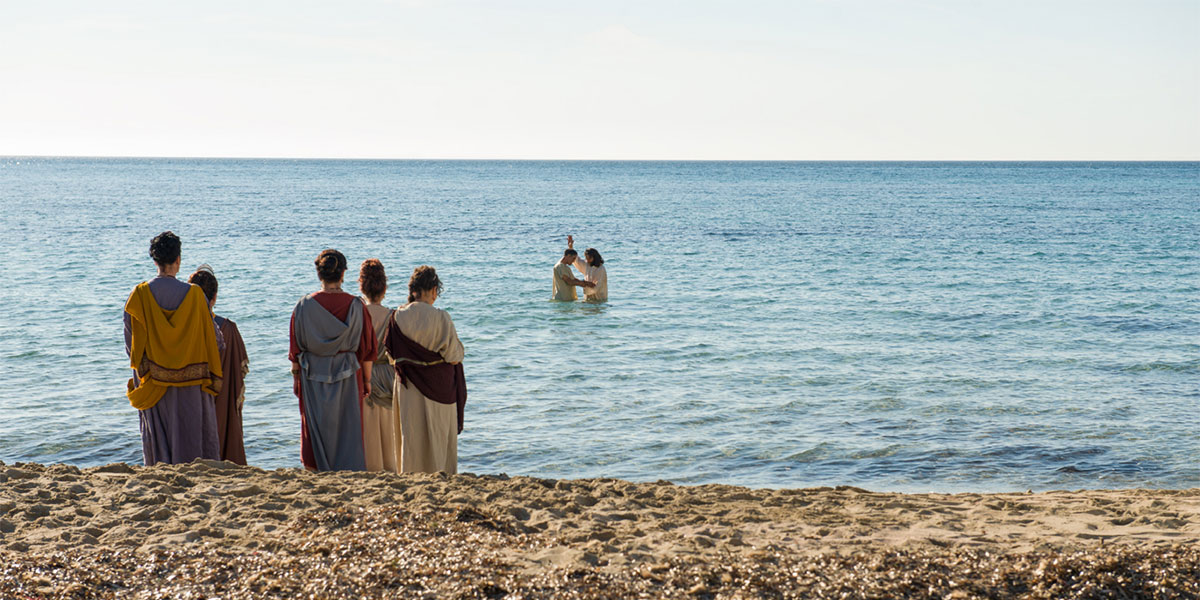 [Speaker Notes: https://assets.churchofjesuschrist.org/df/26/df26cd9b6ed349ccdde9ab47f241c69e51cae238/peter_baptizes_cornelius_gentiles.jpeg]
“When they heard 
  this, they were 
  baptized in the 
  name of the Lord 
  Jesus. And when 
  Paul had laid his 
  hands upon them, 
  the Holy Ghost 
  came on them; and 
  they spake with 
  tongues, and 
  prophesied.”
  Acts 19:2-6
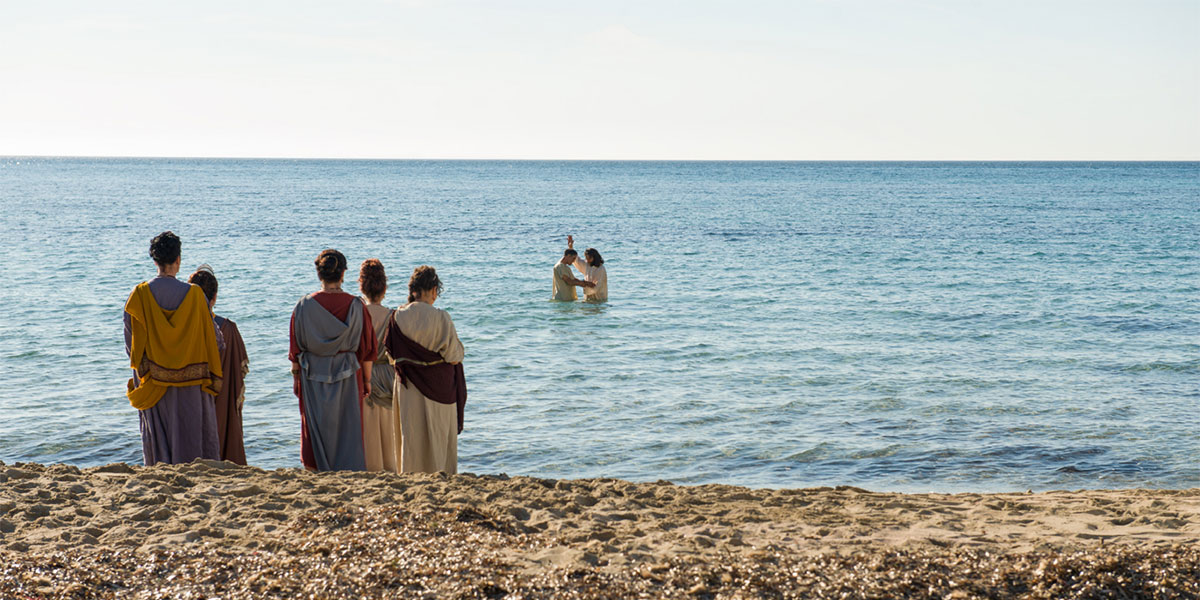 [Speaker Notes: https://assets.churchofjesuschrist.org/df/26/df26cd9b6ed349ccdde9ab47f241c69e51cae238/peter_baptizes_cornelius_gentiles.jpeg]
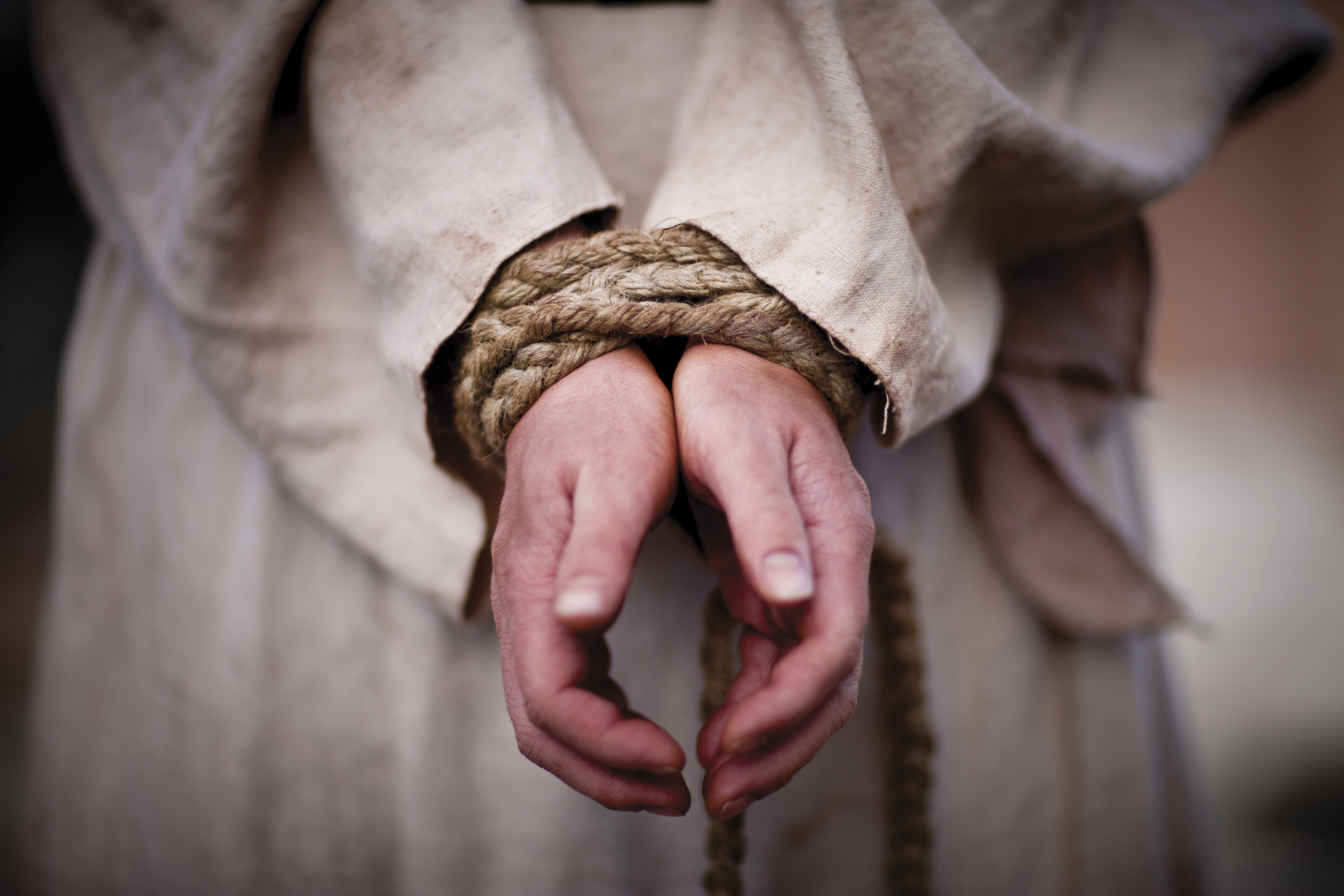 “While we were staying there for several days, a prophet 
  named Agabus came down from Judea. He came to us and 
  took Paul’s belt, bound his own feet and hands with it, and 
  said, “Thus says the Holy Spirit, ‘This is the way the Jews in 
  Jerusalem will bind the man who owns this belt and will 
  hand him over to the gentiles.’
[Speaker Notes: https://assets.churchofjesuschrist.org/6d/4c/6d4c1930d888660aef61ef4071a26689472e67d21047641/jesus_easter.jpeg]
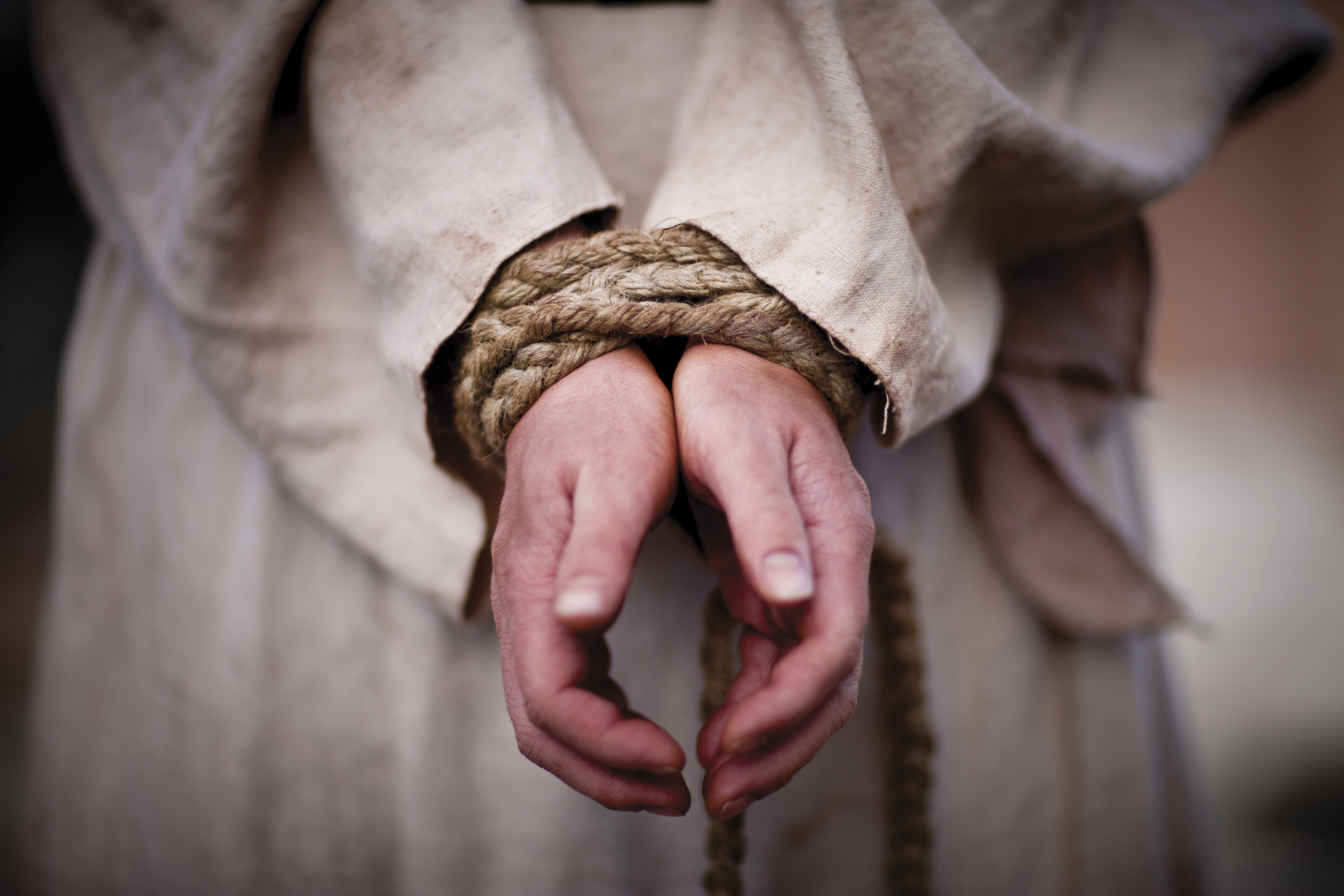 “When we heard this, we and the people there urged him not 
  to go up to Jerusalem. Then Paul answered, ‘What are you 
  doing, weeping and breaking my heart? For I am ready not 
  only to be bound but even to die in Jerusalem for the name 
  of the Lord Jesus.’ Since he would not be persuaded, we 
  remained silent except to say, ‘The Lord’s will be done.’”
Acts 21:10-14
[Speaker Notes: https://assets.churchofjesuschrist.org/6d/4c/6d4c1930d888660aef61ef4071a26689472e67d21047641/jesus_easter.jpeg]
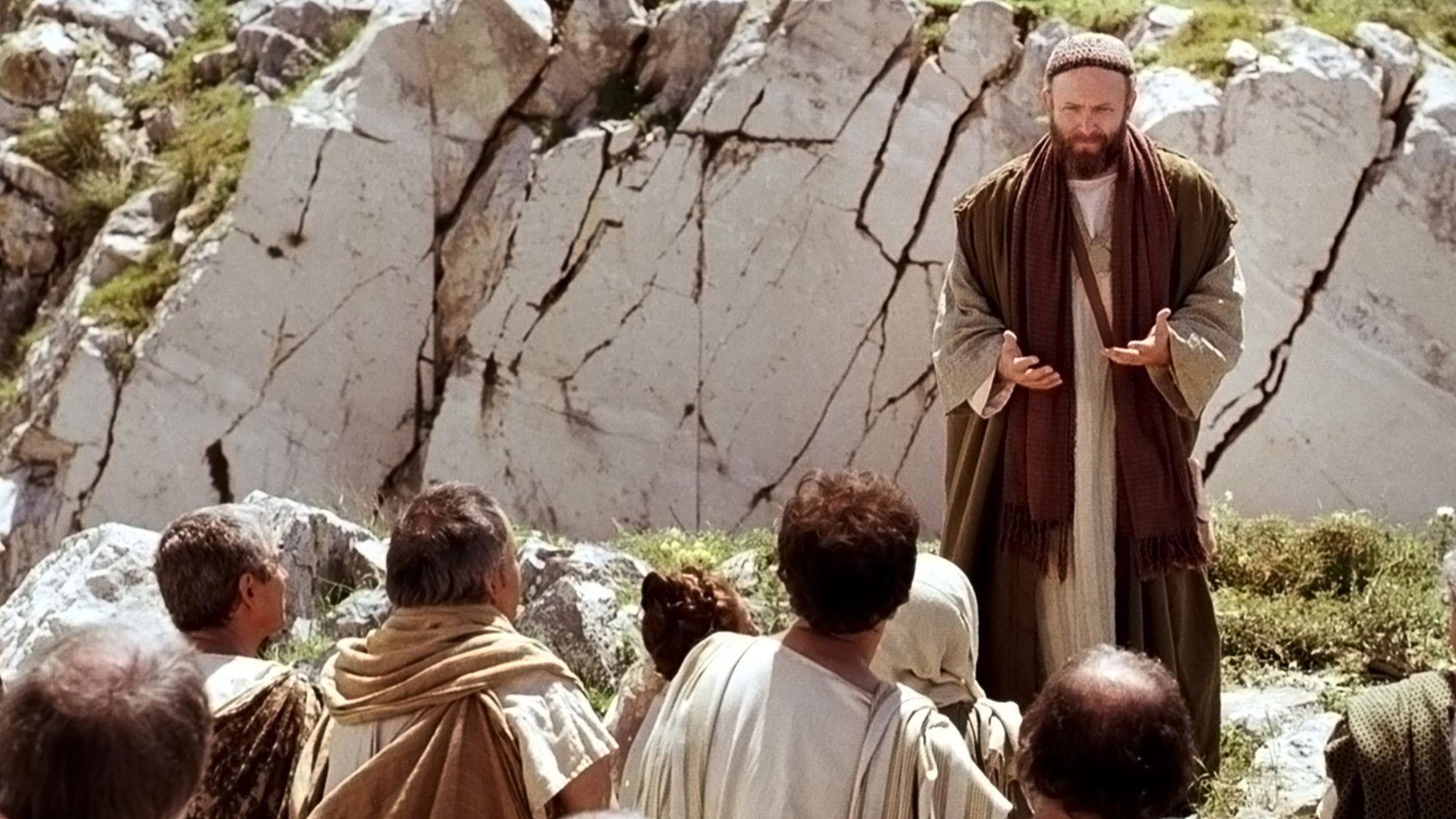 What do we really worship?
Powerful Female Disciples of 
    Christ
Burning Books (and Ships)
Feeding the Flock
[Speaker Notes: https://assets.churchofjesuschrist.org/63/6b/636ba6174ac26a11b3bc2c8f3f6840f3e637c8f61073613/paul_preaching_on_mars_hill.jpeg]
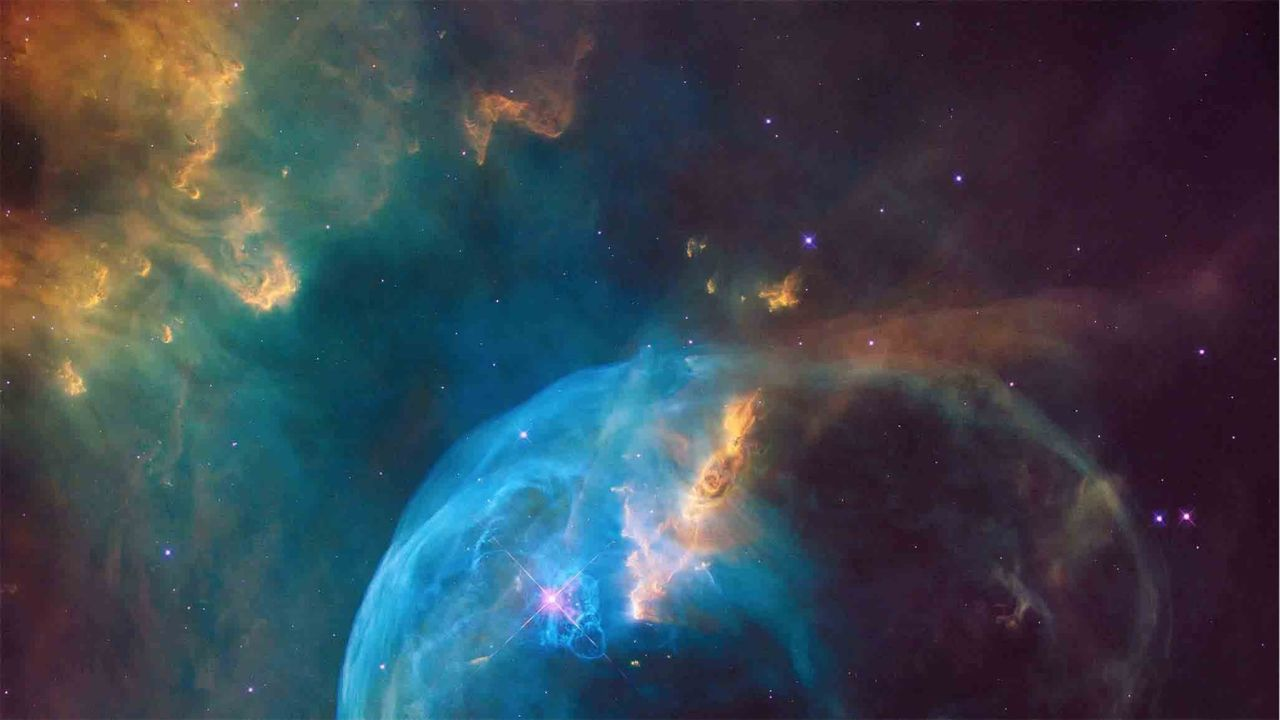 “What therefore you 
  worship as unknown, 
  this I proclaim to you. 
  The God who made the 
  world and everything in 
  it, he who is Lord of 
  heaven and earth, does 
  not live in shrines made 
  by human hands… 
  indeed he is not far from 
  each one of us.”
  Acts 17:23-24, 27
[Speaker Notes: https://www.churchofjesuschrist.org/comeuntochrist/pxy/cdn/20/8f/208f4261224975409d5380a1bf0bc70d88aba6f8/bubble_nebula_space_creation.jpeg]
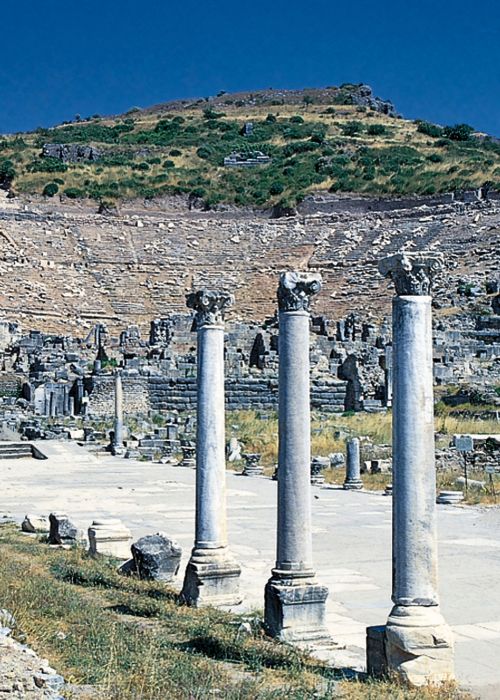 The people “were full of wrath, and cried out, saying, Great is Diana of the Ephesians.”
Acts 19:28
[Speaker Notes: https://assets.churchofjesuschrist.org/65/d9/65d9ffe36aae814e8f1f91ac722e56143a8439b8/ruins_ephesus.jpeg]
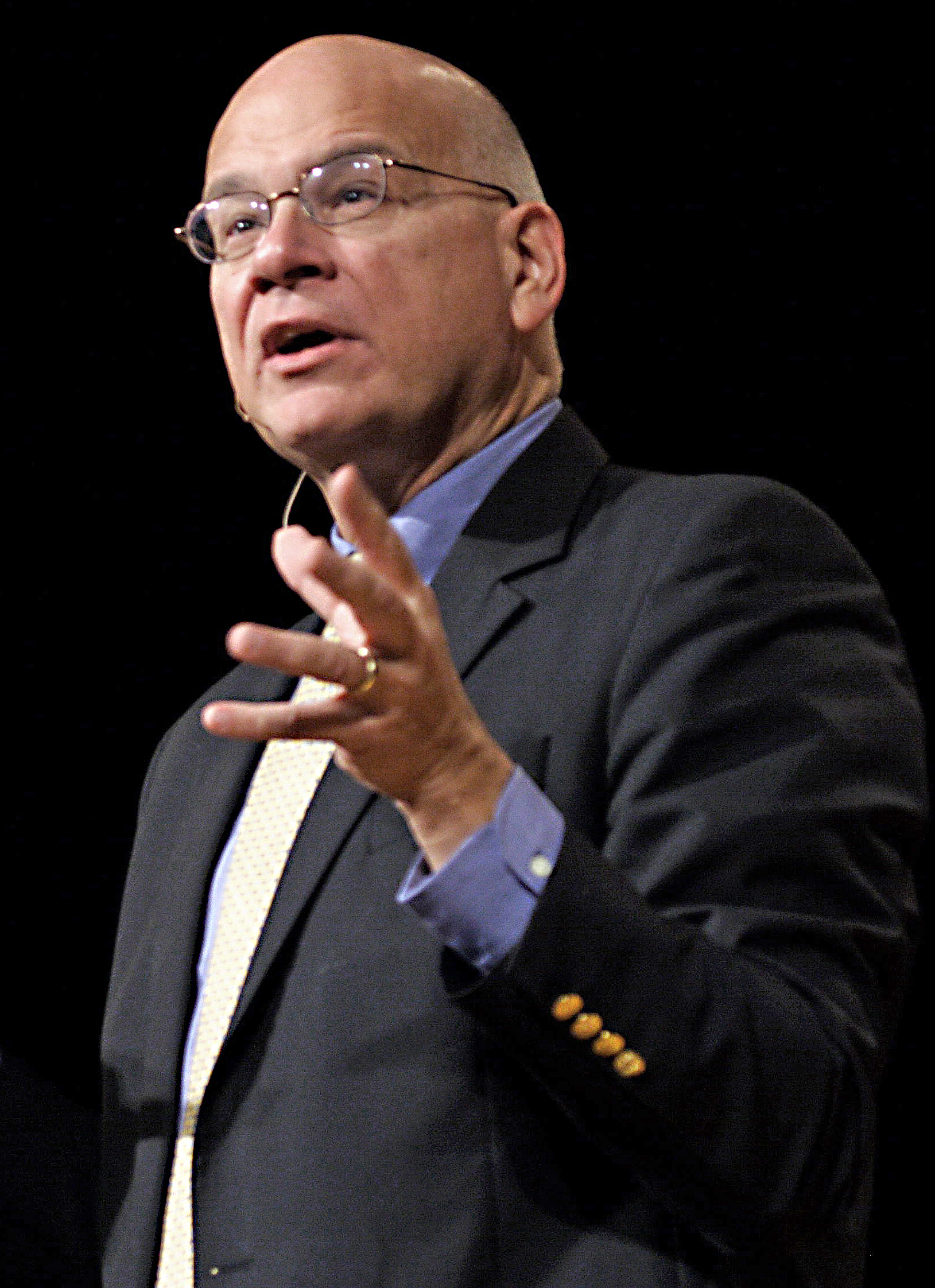 “We may not physically kneel before the 
  statue of Aphrodite, but many young 
  women today are driven into 
  depression and eating disorders by an 
  obsessive concern over their body 
  image. We may not actually burn 
  incense to Artemis, but when money 
  and career are raised to cosmic 
  proportions, we perform a kind of 
  child sacrifice, neglecting family and 
  community to achieve a higher place in 
  business and gain more wealth and 
  prestige.
[Speaker Notes: https://upload.wikimedia.org/wikipedia/commons/6/64/Timothy_Keller.jpg]
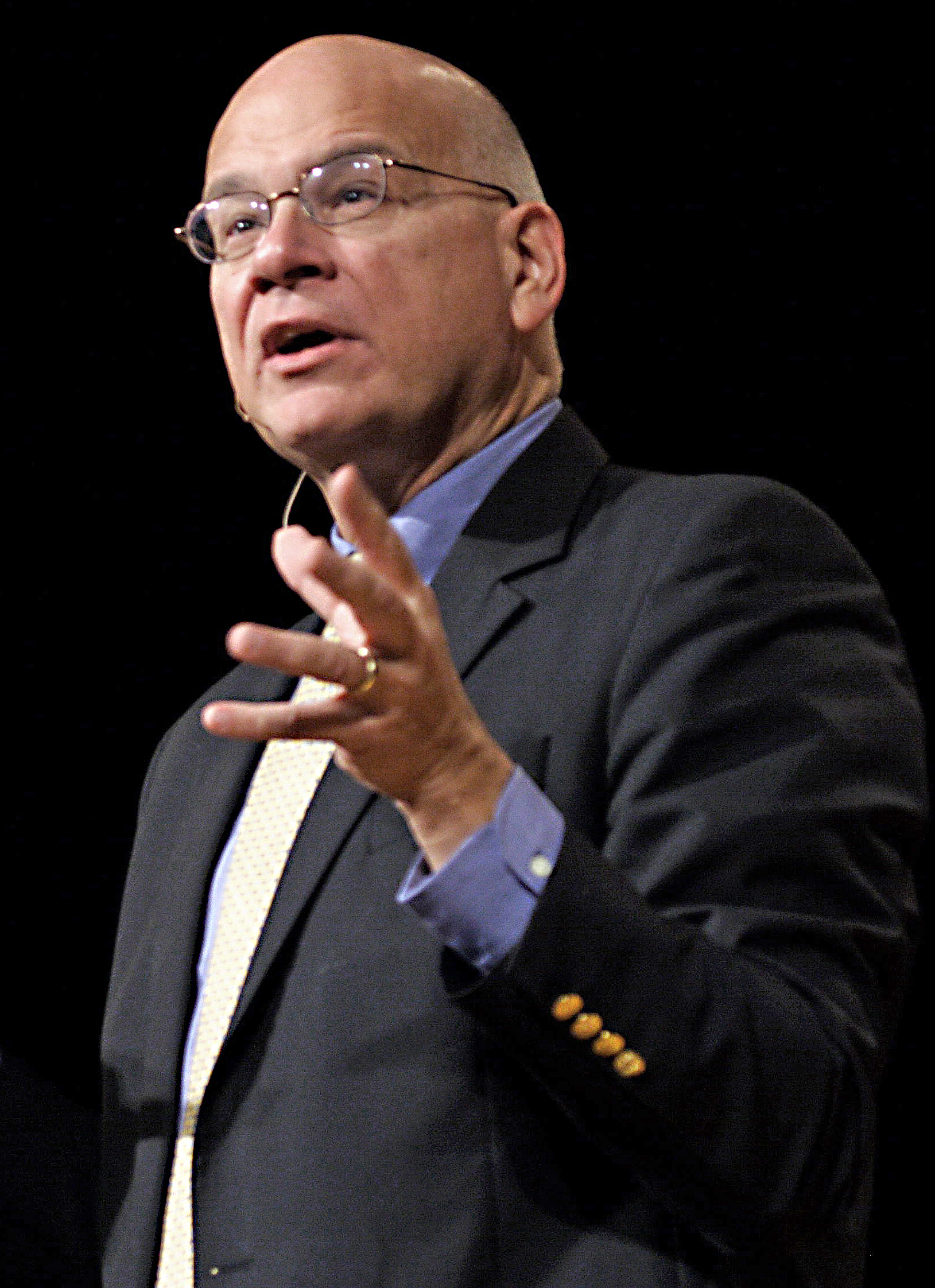 “A counterfeit god is anything so central and essential to your life that, should you lose it, your life would feel hardly worth living….It can be family and children, or career and making money, or achievement…It can be a romantic relationship, peer approval, competence and skill, [or] secure and comfortable circumstances…An idol is whatever you look at and say, in your heart of hearts, ‘If I have that, then I’ll feel my life has meaning, then I’ll know I have value, then I’ll feel significant and secure.’”
Timothy Keller
[Speaker Notes: https://upload.wikimedia.org/wikipedia/commons/6/64/Timothy_Keller.jpg]
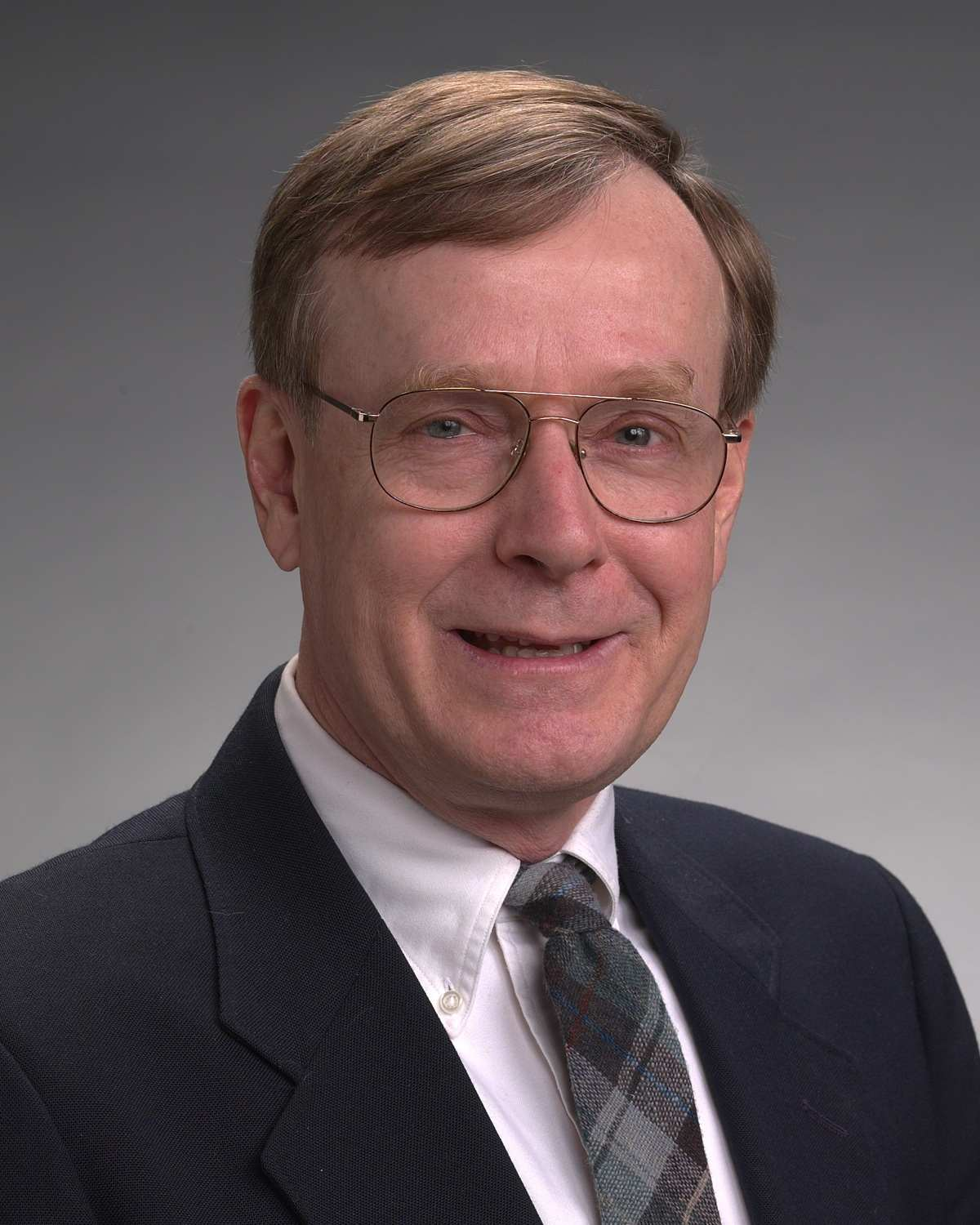 “Questions…bring some of people’s idol 
  systems to the surface. ‘To who or 
  what do you look for life-sustaining 
  stability, security and acceptance? 
  ...What do you really want and expect 
  [out of life]? What would [really] 
  make you happy? What would make 
  you an acceptable person? Where do 
  you look for power and success?’ 
  These questions or similar ones tease 
  out whether we serve God or idols, 
  whether we look for salvation from 
  Christ or from false saviors.”
David Powlison
[Speaker Notes: https://prpbooks.com/blog/wp-content/uploads/2014/06/Powlison_David.jpg]
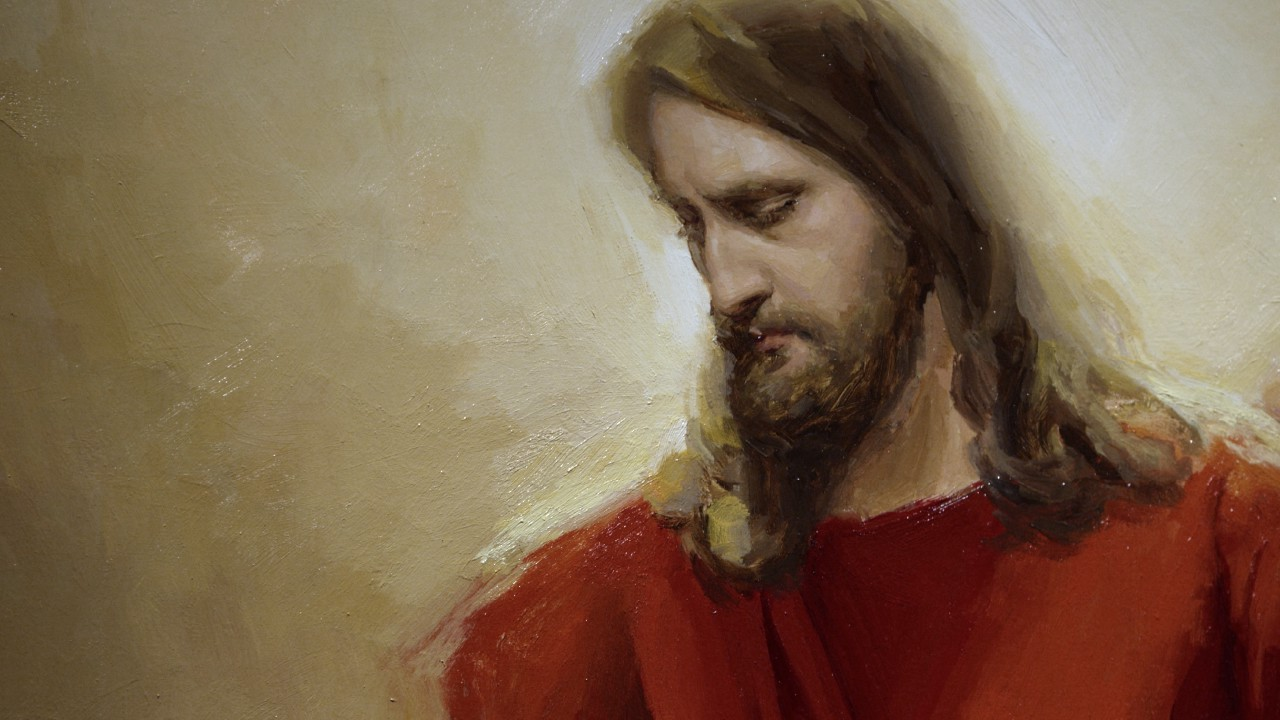 “Know the love of 
  Christ, which 
  passeth knowledge, 
  that ye might be 
  filled with all the 
  fulness of God.”
Ephesians 3:19
[Speaker Notes: https://assets.churchofjesuschrist.org/33/5b/335b1aa6e40a3a5fec0843a0e9f2fbaabbb0947d/335b1aa6e40a3a5fec0843a0e9f2fbaabbb0947d.jpeg]
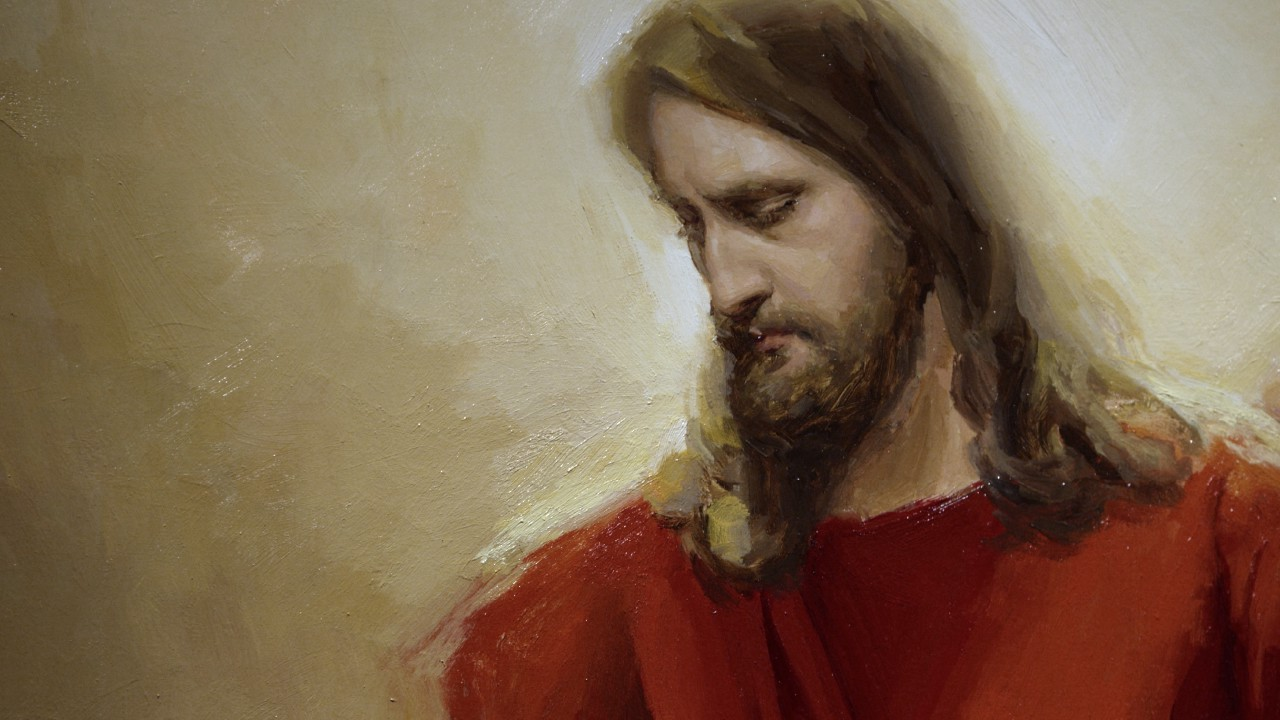 “If you have been raised with 
  Christ, seek the things that 
  are above, where Christ 
  is…not on the things that 
  are on earth, for you have 
  died, and your life is hidden 
  with Christ in God….Put to 
  death, therefore, whatever 
  in you is earthly: sexual 
  immorality, impurity, 
  passion, evil desire, and 
  greed (which is idolatry).”
Colossians 3:1-3, 5
[Speaker Notes: https://assets.churchofjesuschrist.org/33/5b/335b1aa6e40a3a5fec0843a0e9f2fbaabbb0947d/335b1aa6e40a3a5fec0843a0e9f2fbaabbb0947d.jpeg]
How do you see idolatry applying in your life today?
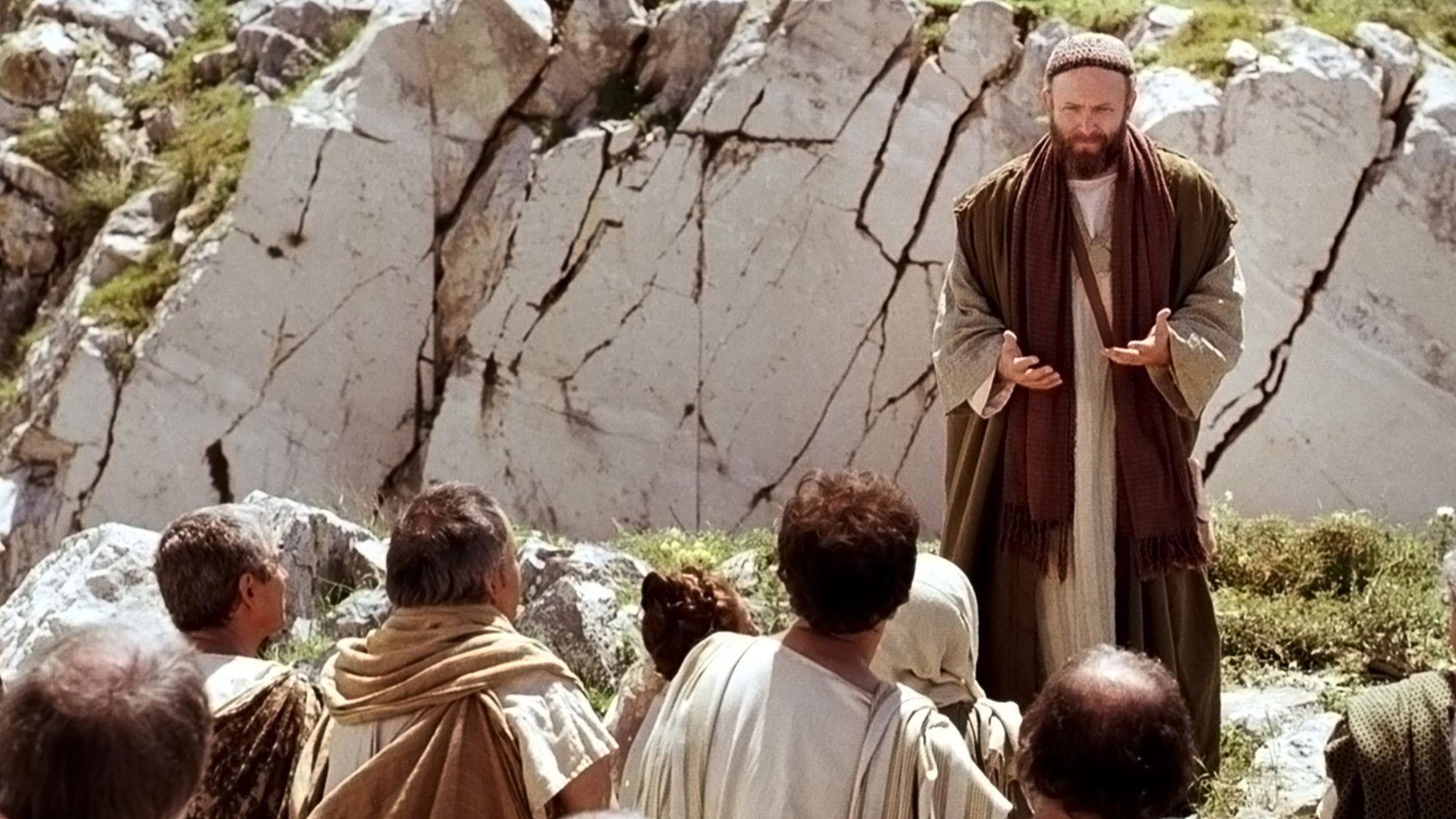 What do we really worship?
Powerful Female Disciples of 
    Christ
Burning Books (and Ships)
Feeding the Flock
[Speaker Notes: https://assets.churchofjesuschrist.org/63/6b/636ba6174ac26a11b3bc2c8f3f6840f3e637c8f61073613/paul_preaching_on_mars_hill.jpeg]
“On the sabbath day we went outside 
  the gate by the river, where we 
  supposed there was a place of prayer; 
  and we sat down and spoke to the 
  women who had gathered there. 
  A certain woman named Lydia, a  
  worshiper of God, was listening to us; 
  she was…a dealer in purple cloth. 
  The Lord opened her heart to listen 
  eagerly to what was said by Paul. 
  When she and her household were 
  baptized, she urged us, saying, ‘If you 
  have judged me to be faithful to the 
  Lord, come and stay at my home.’ And 
  she prevailed upon us.”
  Acts 16:13-15
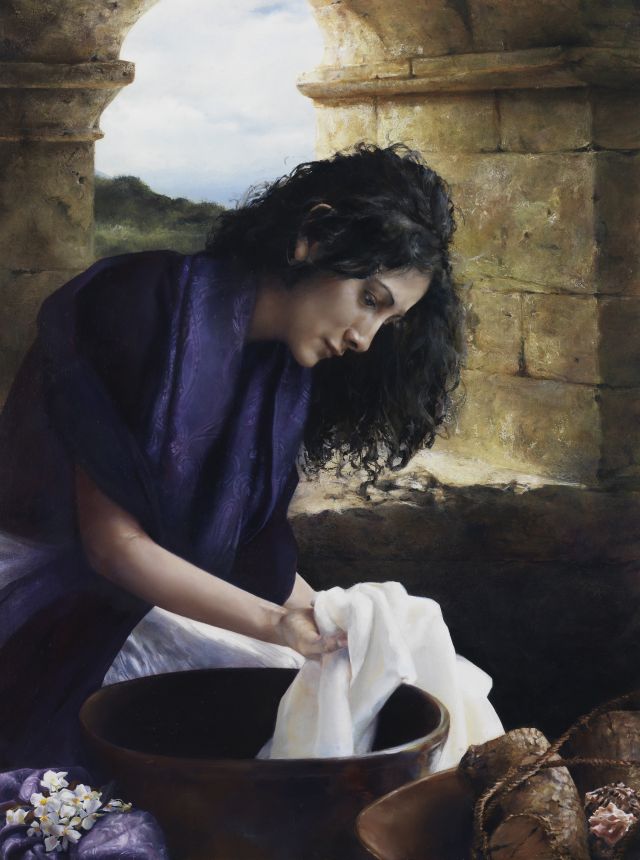 Elspeth Young
[Speaker Notes: https://assets.churchofjesuschrist.org/80/8c/808cbfd852c63fc081d7e260349910cf2e7b8609/new_testament_lydia_young.jpeg]
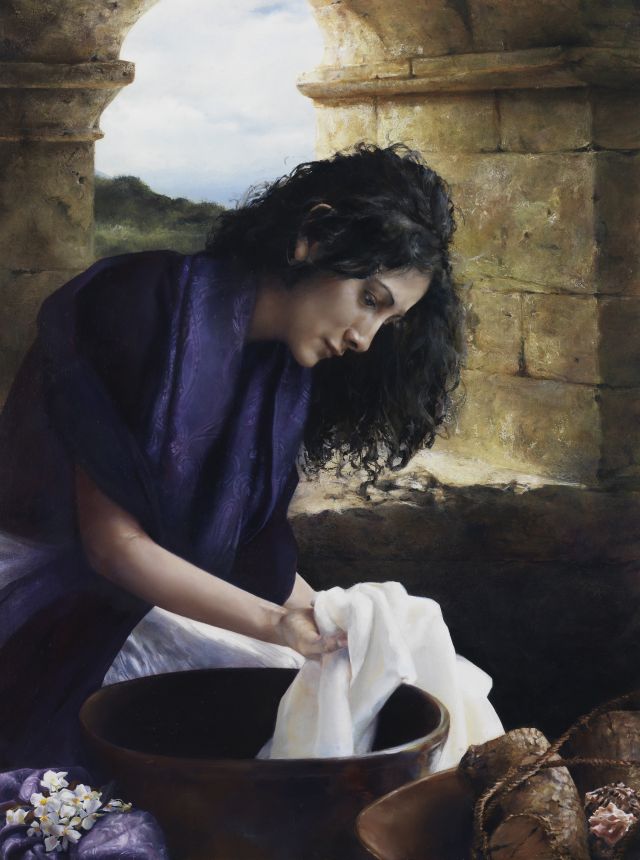 “After Paul and Silas came 
  out of the prison, they 
  went to Lydia’s house, 
  where they met with the 
  brothers and sisters and 
  encouraged them. Then 
  they left.”
                                 Acts 16:40
Elspeth Young
[Speaker Notes: https://assets.churchofjesuschrist.org/80/8c/808cbfd852c63fc081d7e260349910cf2e7b8609/new_testament_lydia_young.jpeg]
“When Priscilla and Aquila heard 
  him, they took him aside and 
  explained the Way of God to 
  him more accurately.”
                      Acts 18:26
“Greet Prisca and Aquila, who work 
  with me in Christ Jesus, and who 
  risked their necks for my life, to 
  whom not only I give thanks, but 
  also all the churches of the Gentiles.”
Romans 16:3-4
“Greet…the church in their house.”
Romans 16:5
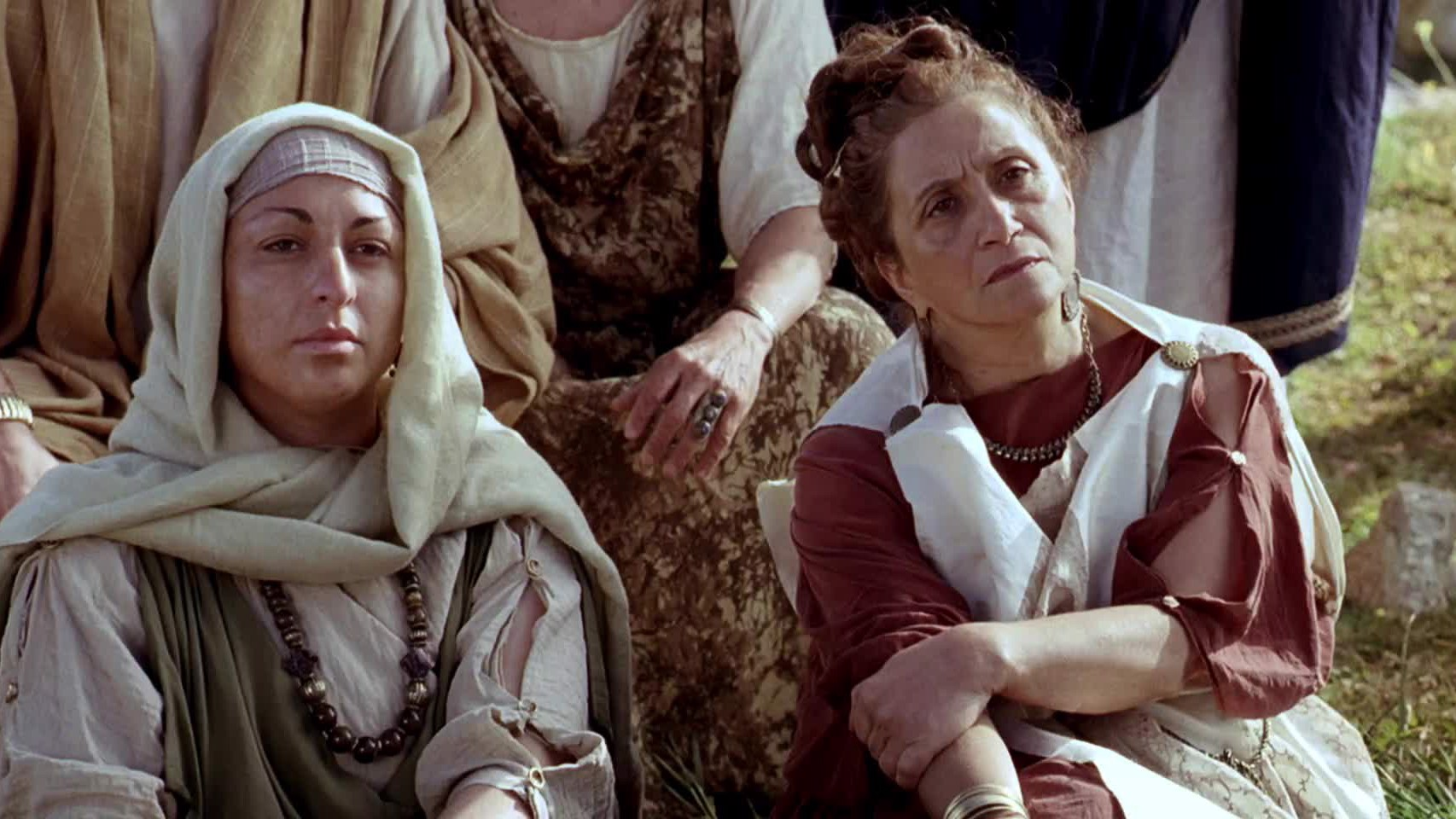 “Not a few of the leading women” 
  believed his words.
  Many believed his testimony including 
  “not a few Greek women of high standing.”
                                                              Acts 17:4, 12
[Speaker Notes: https://assets.churchofjesuschrist.org/4a/ef/4aefc628db34d085a0c507d9fb88844949e67198/4aefc628db34d085a0c507d9fb88844949e67198.jpeg]
“I call to remembrance the 
  unfeigned faith that is in thee, 
  which dwelt first in thy 
  grandmother Lois, and thy 
  mother Eunice.”
2 Timothy 1:5
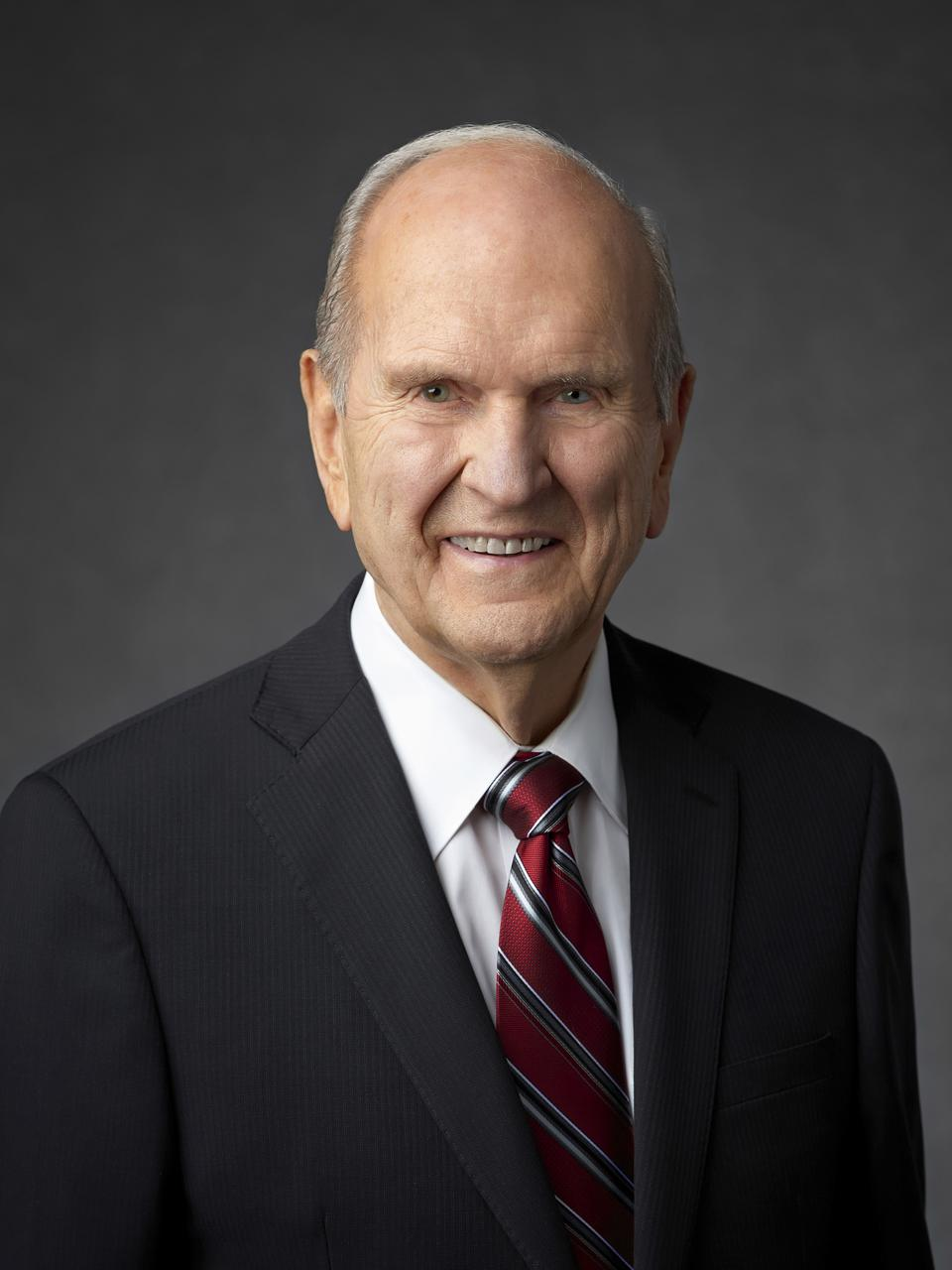 “We need women who know how to 
  make important things happen by their 
  faith (Tryphosa and Tryphena) and who 
  are courageous defenders of morality 
  and families in a sin-sick world (Mary of 
  Rome). We need women who are 
  devoted to shepherding God’s children 
  along the covenant path toward 
  exaltation (Lydia), women who know 
  how to receive personal revelation, 
  (Damaris)…
[Speaker Notes: https://newsroom.churchofjesuschrist.org/media/960x1280/President-Russell-M-Nelson-1-2018.jpg]
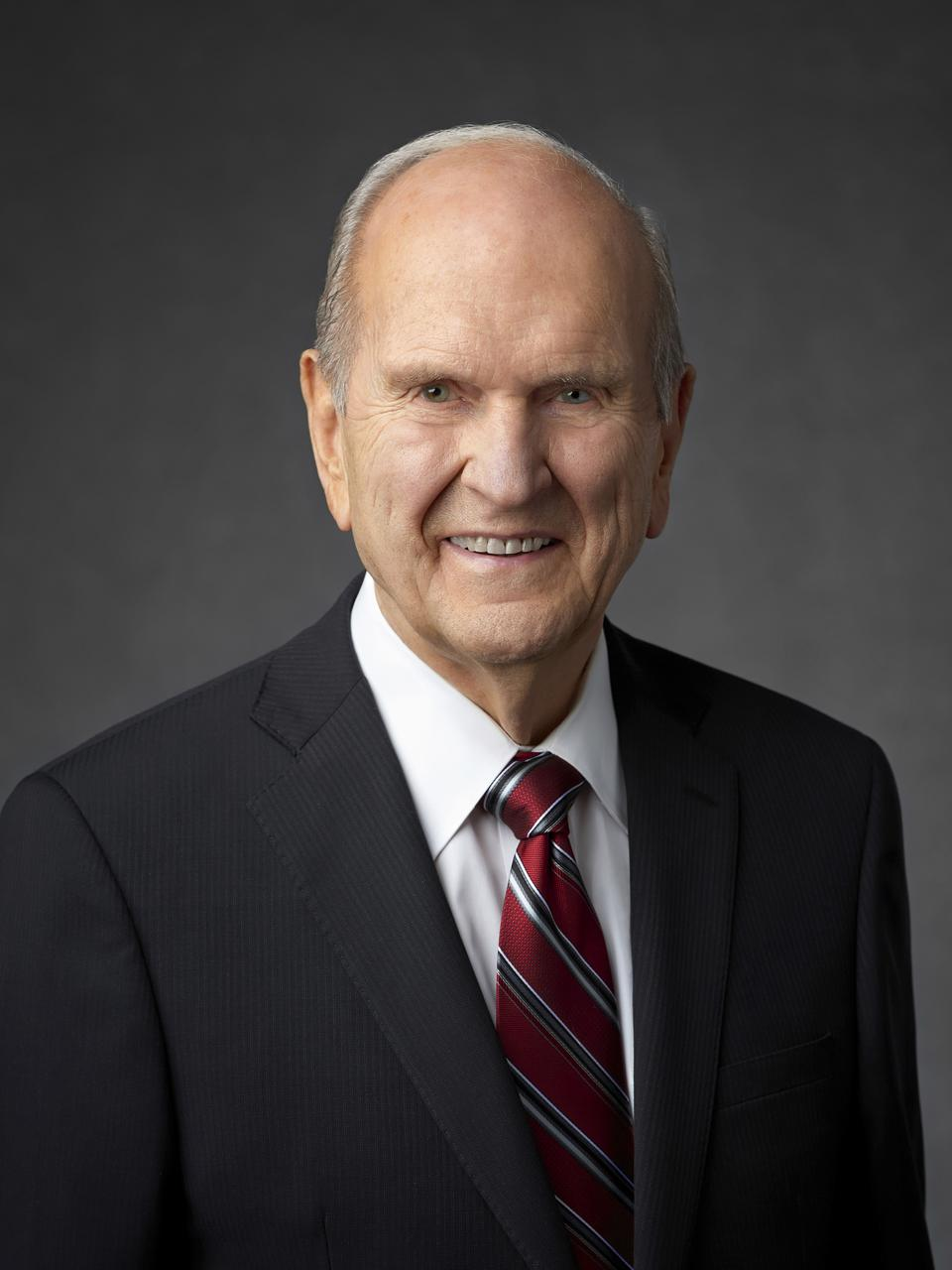 “Women who know how to call upon the 
  powers of heaven to protect and 
  strengthen children and families (Lois and 
  Eunice); women who teach fearlessly 
  (Priscilla). Attacks against the Church, its 
  doctrine, and our way of life are going to 
  increase. Because of this, we need 
  women who have a bedrock 
  understanding of the doctrine of Christ 
  (the women converts in Berea and 
  Thessalonica) and help raise a sin-
  resistant generation (Paul’s sister)…
[Speaker Notes: https://newsroom.churchofjesuschrist.org/media/960x1280/President-Russell-M-Nelson-1-2018.jpg]
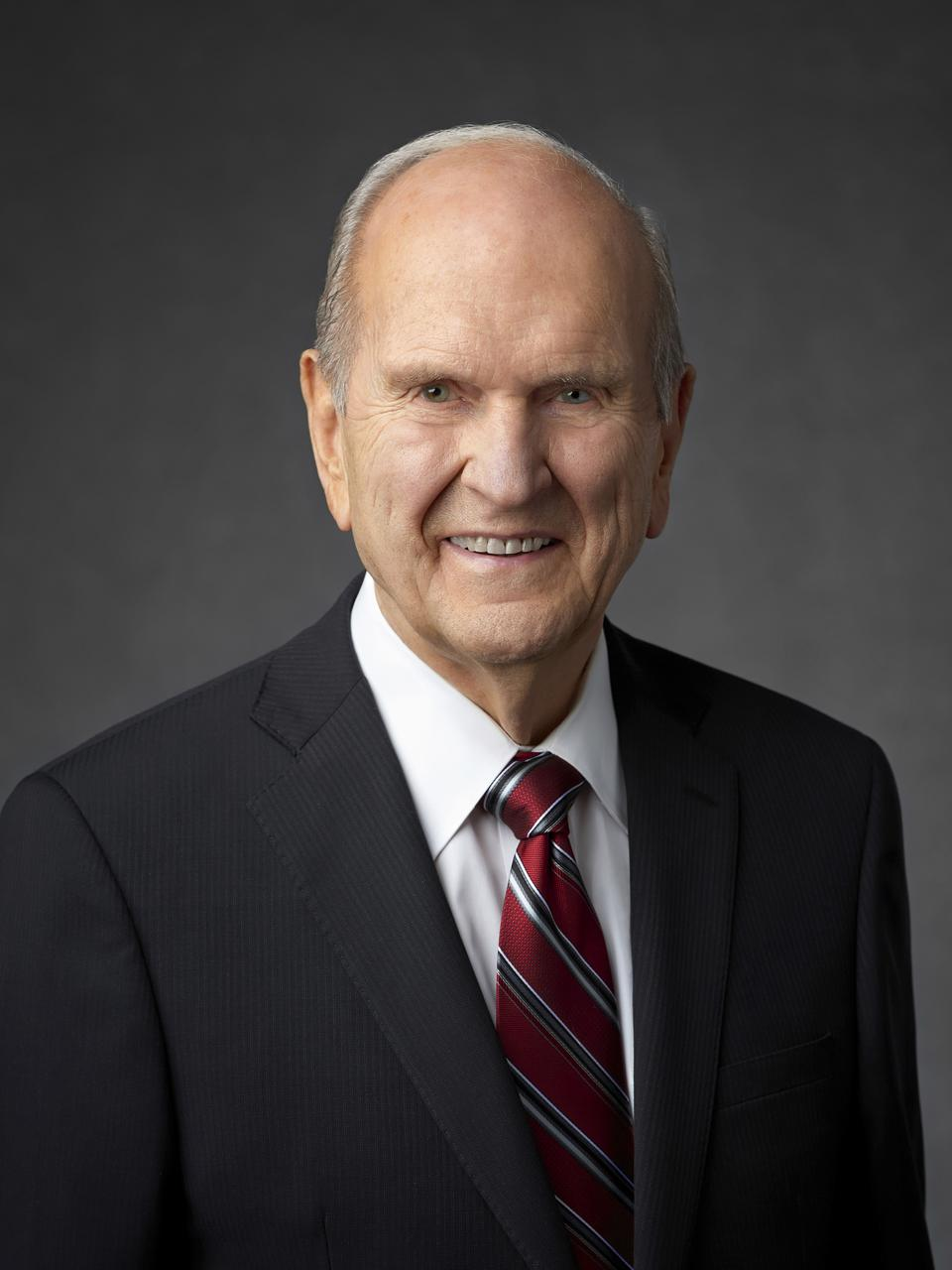 “We need women who can detect 
  deception in all of its forms (Julia and 
  Junia). We need women who know how 
  to access the power that God makes 
  available to covenant keepers (Euodia 
  and Syntyche) and who express their 
  beliefs with confidence and charity 
  (Claudia, Phebe, Chloe). We need women 
  who have the courage and vision of our 
  Mother Eve (Rufus’ mother and Persis).”
[Speaker Notes: https://newsroom.churchofjesuschrist.org/media/960x1280/President-Russell-M-Nelson-1-2018.jpg]
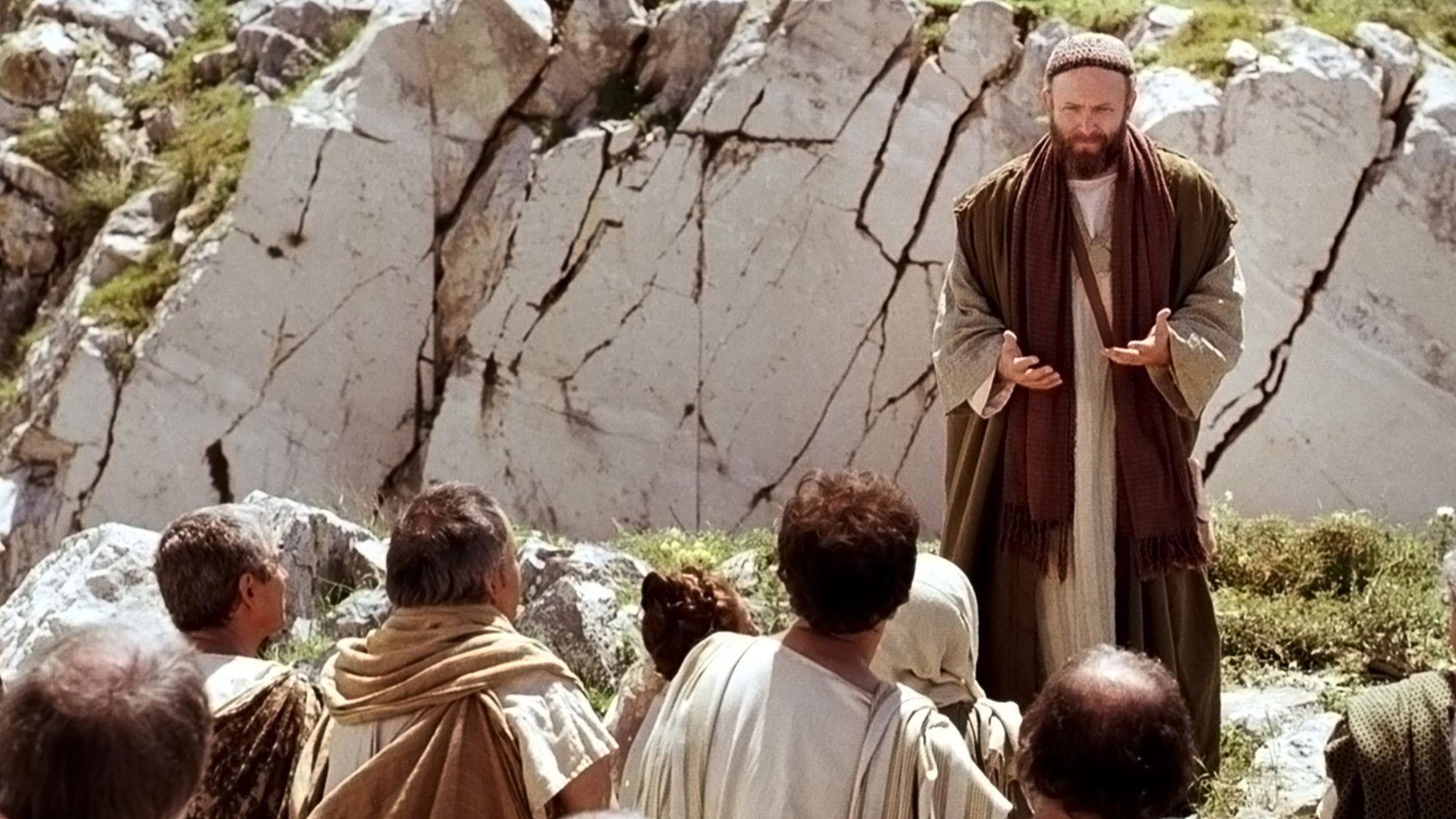 What do we really worship?
Powerful Female Disciples of 
    Christ
Burning Books (and Ships)
Feeding the Flock
[Speaker Notes: https://assets.churchofjesuschrist.org/63/6b/636ba6174ac26a11b3bc2c8f3f6840f3e637c8f61073613/paul_preaching_on_mars_hill.jpeg]
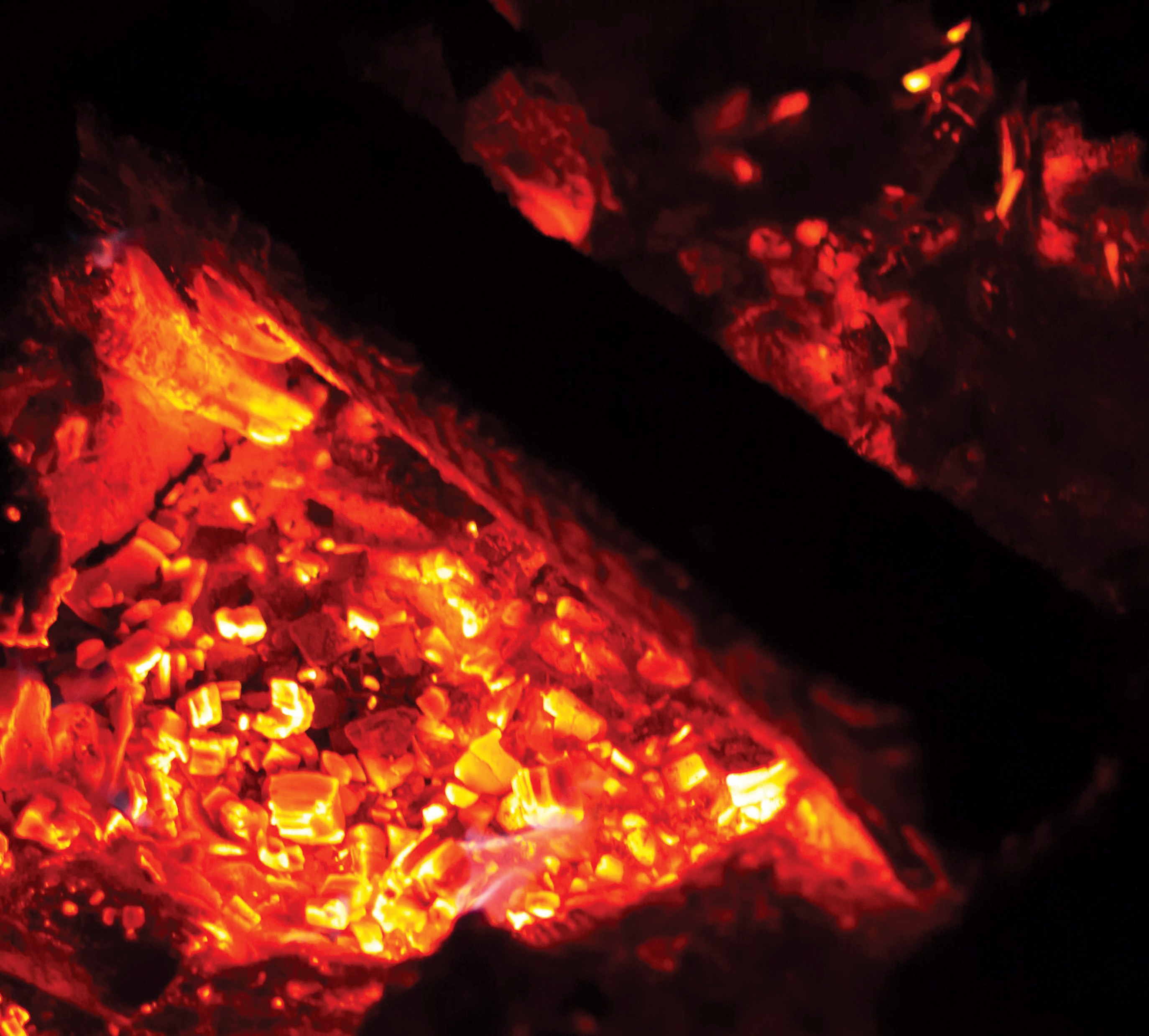 They “collected their books and burned them publicly; when the value of these books was calculated, it was found to come to fifty thousand silver coins. So the word of the Lord grew mightily and prevailed.”
Acts 19:19-20
[Speaker Notes: https://assets.churchofjesuschrist.org/36/35/363586f75a4d96be54ca7e9b845ef7f6b6abb3f91073890/glowing_embers.jpeg]
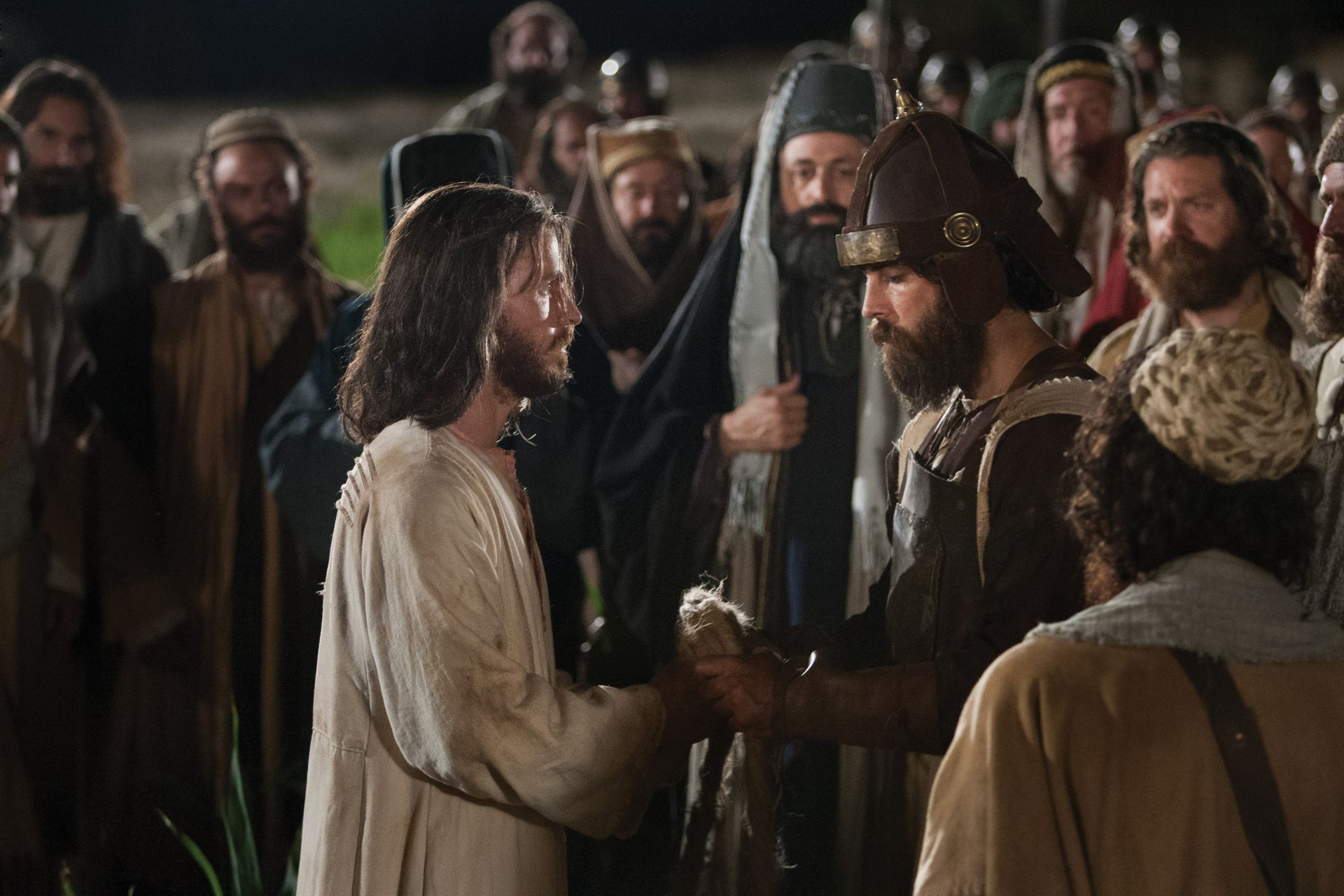 “Put up thy sword into 
  the sheath: the cup 
  which my Father hath 
  given me, shall I not 
  drink it?”
 John 18:11
[Speaker Notes: https://assets.churchofjesuschrist.org/bd/1d/bd1df66d865380c9f6a0040d7fb92a9f0a9789be/bible_pictures_jesus_arrested.jpeg]
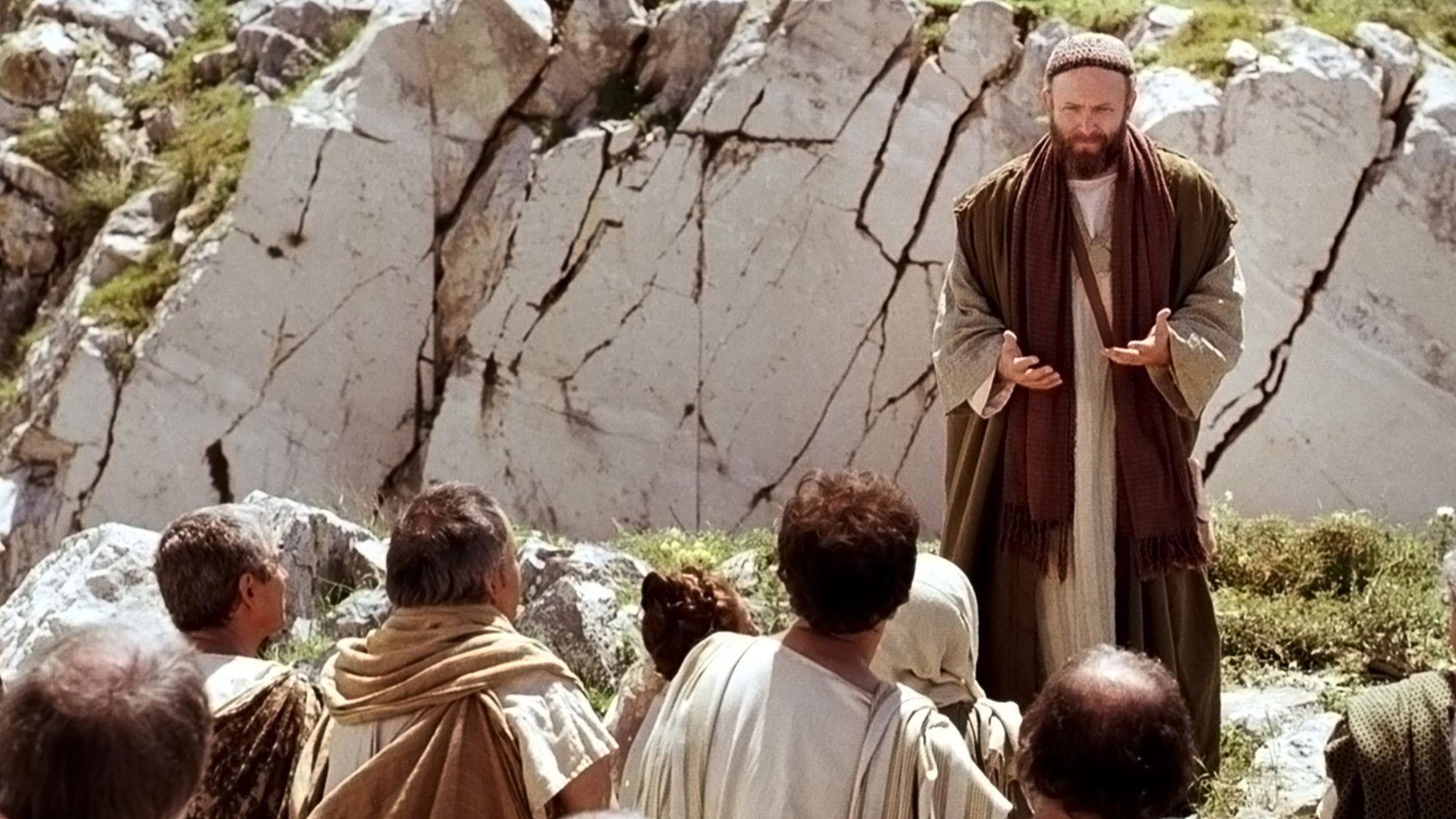 What do we really worship?
Powerful Female Disciples of 
    Christ
Burning Books (and Ships)
Feeding the Flock
[Speaker Notes: https://assets.churchofjesuschrist.org/63/6b/636ba6174ac26a11b3bc2c8f3f6840f3e637c8f61073613/paul_preaching_on_mars_hill.jpeg]
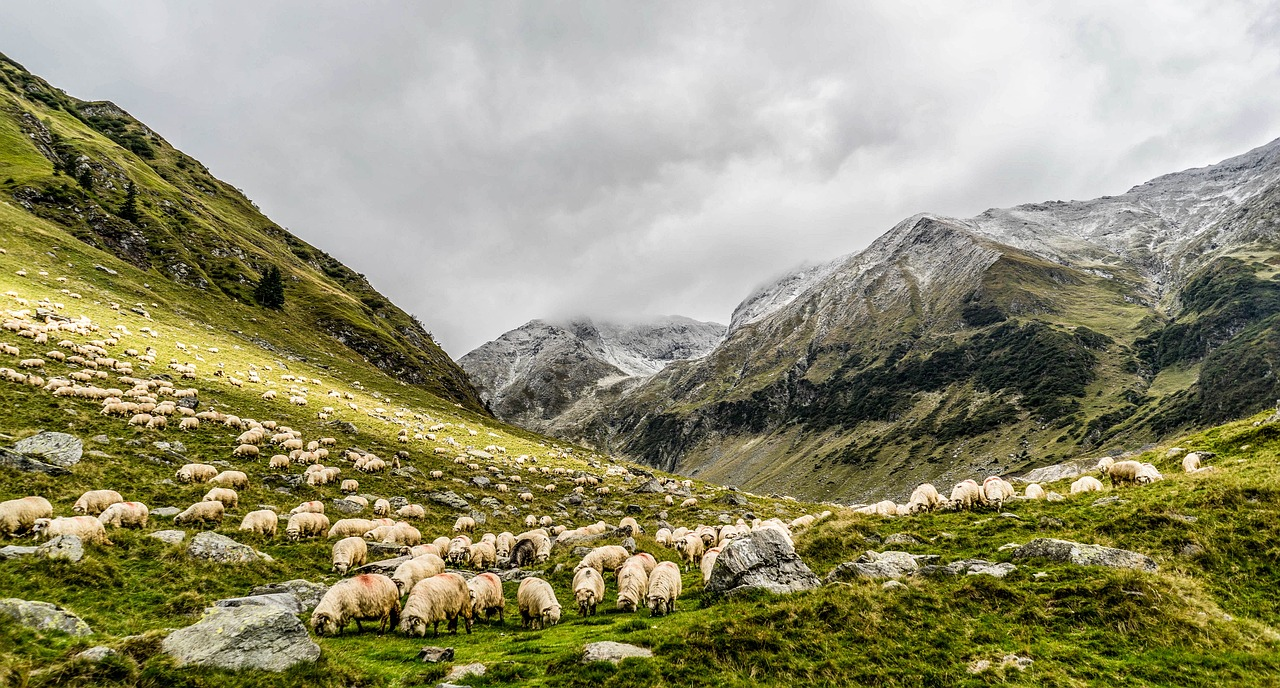 “Take heed therefore unto yourselves, 
  and to all the flock, over the which the 
  Holy Ghost hath made you overseers, to 
  feed the church of God, which he hath 
  purchased with his own blood.”
Acts 20:28
Pixabay
[Speaker Notes: https://pixabay.com/photos/animals-grazing-sheep-flock-herd-1868565/]